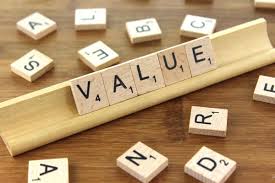 Değerler ve Değerlendirme Süreci
Öğretim Görevlisi
Meltem Özduyan Kılıç
Kareler: Organize, yapılandırılmışlıktan hoşlanır, sağlamdır, görev odaklıdır, somuttur, fikir vermekten ziyade her şeyi yapar. 
Daireler: İnsan sevenler –– İlgilidirler, beslemeyi severler, uyumludurlar.
Dikdörtgenler: Aradadırlar – kafaları karışıktır, ne seçeceklerini bilemeyebilirler
Üçgenler: Liderdirler - kararlar alır, karelerle iyi çalışır, sorgulayıcıdır, liderlik ve yöneticilik tarzlarında acımasız olabilir.
Dalga Şeklinde olanlar: Yaratıcıdır, rahattır, fikir sahibidir (az çalışma, az sonuç )
Değerlendirme
Aynı insanların, aynı olayların, aynı durumların, aynı eylemlerin, aynı kararların, aynı eserlerin, hatta aynı fenomenlerin farklı kişiler tarafından farklı şekillerde değerlendirilmesi, farklı şekillerde yorumlanması, farklı şekillerde açıklanması
Değerlendirme
Değerlendirme insanın bir var olma şartı ve fenomenidir.
İnsanları ve kendisini değerlendirmeden, olayları ve durumları –en azından kendisinin içinde bulunduğu olayları ve durumları- değerlendirmeden yaşayamaz.
Değer
Bireyler, gruplar ya da toplum tarafından ödüllendirilen ya da tercih edilen idealler, inançlar, gelenekler, davranışlar, nitelikler ya da hedeflerdir.
Değer
Daha çok duygusal bir durumda gösterilen ve birey tarafından hiyerarşik bir düzende harekete geçirilen; bir bireye, bir objeye veya bir fikre karşı subjektif ve güçlü bir şekilde motive edici tercih veya eğilim
Vaka
Yakın tarihte eşinden ayrılmış olan F., 2 çocuk sahibidir ve eşinin isteği üzerine işini bırakmış bir hemşiredir. Fakat şu anda işine geri dönmek istemektedir. Hemşirelikte ona uygun bir kadro bulunmamaktadır ve kürtaj yapılan bir kadın sağlığı merkezinde açık bir kadro bulmuştur. Merkez iyi bir maaş teklif etmiş ve çocukları için kreş imkanı sunmuştur. F’nin dini ve kişisel inançlarına kürtaj terstir. Ancak merkezin personel birimindeki görevli, yeterli sayıda hemşire olduğu takdirde, kürtajda bulunmasına gerek olmadığını ifade eder.
Değerlendirme ve İlişkili Kavramlar
Değerlendirme ve Değer atfetme
Değerlendirme ve Değer biçme / Ezbere değerlendirme
Değerleme ve Değerlendirme
Değerlendirme ve Değer atfetme
Değer atfetme; sevdiğim bir insanın bana belirli bir durumda vermiş olduğu yirmibeş kuruşluk bir tarak, yalnız benim için “değerli”dir.
Değerlendirme ve Değer atfetme
Değerlendirme, kendisinden hareket ederek bir insanı, bir insanın bir eylemini, bir eseri, bir olayı anlamak ve kendi alanı veya benzerleri arasında yerini bulmak olarak anlaşıldığında, gerçekteki sayısız birbirine aykırı ve yanlış değerlendirmeler bir yana bırakılırsa, tek doğru değerlendirme ve onun perspektifleri vardır.
İşte bir şeyin kendi alanı ya da benzerleri arasındaki yeri, onun değeridir.
Değerlendirme ve Değer biçme (Ezbere Değerlendirme)
Değer biçme; çoğu zaman, değerlendirilmesi söz konusu olan şeyin kendi değerini göstermek değil de, geçerli ilkeler, kurallar, normlar, standartlar, modalar, ölçüler bakımından –bunların “açı”sından, bunlara göre- onu nitelendirmektir.
Değerleme ve Değerlendirme
Değerleme; kişiler arası ilişkilerde kişinin her yapıp ettiği değerlemedir.
Değerlerin Gelişimine Kuramsal Bakış Açısı
Piaget’in Bilişsel Gelişim Evreleri
Kohlberg’in Ahlaki Gelişim Kuramı
Gilligan’ın Kadının Psikososyal Gelişim Çalışması…
Kohlberg’in Ahlaki Gelişim Kuramı
Ergenlik ve yetişkinlik dönemini kapsayacak şekilde, Piaget'in kuramını çocukluğun ötesine genişletmiş ve ahlaki muhakemenin açıkça akıl yürütme olduğunu ileri ahlaki muhakemenin, ileri mantıksal muhakemeye bağlı olduğunu tartışmıştır.
Kohlberg’in Ahlaki Gelişim Kuramı
Bireyin mantıksal aşaması ile ahlaki aşaması arasında bir paralel olduğu görüşünü savunmuştur. 
Ahlaki yargıyı 3 grup altında toplanan altı düzeyde incelenmiştir. 
gelenek öncesi, 
geleneksel 
gelenek üstü düzey. 
Kohlberg her bir aşamada bireyin ahlaki gelişiminin kendi gelişimiyle birlikte geliştiğini öne sürmüştür.
Sorular…. 
Katkılar….